public policy to promote human security: Medellin, Colombia, Experience
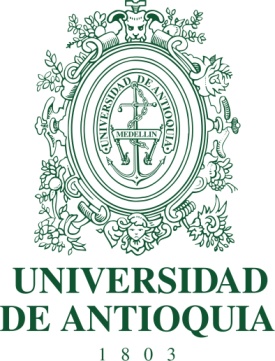 Luis Fernando Duque, MD MPH
Professor, University of Antioquia
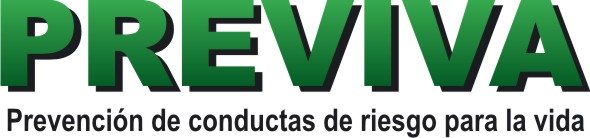 Presentation overview
1. Public policy 
1.1 Public policy definition
1.2 Public goods: human safety
2. Human security approach
2.1 Definitions
2.2 Components 
          2.3 Relationship between public health and human security approaches
          2.4  Human security applied to violence prevention, i.e Public Policy of Medellin and metropolitan area
3. Rationale to design human security public policy 
4. Medellin experience for designing human security public policy
Public policy
Human security approach
RATIONALE
Medellin experience
1.1 Public policy definition1.2 Public good: human safety
A policy is public when it is about a public good and when its objective is to promote development  of public goods and the access to them with equity and justice
Public 
Policy
Its acceptance, feasibility and legitimacy increase when it becomes of public interest and becomes part of the political agenda
Public policy for the coexistence promotion and violence prevention in Medellin and metropolitan area, 2007-2015.
Public policy
Human security approach
Medellin model
Medellin experience
1.1 Public policy definition1.2 Public good: human safety
Public good
Public policy for the coexistence promotion and violence prevention in Medellin and metropolitan area, 2007-2015
Public policy
Human security approach
Medellin model
Medellin experience
2.1 Definition2.2 Components2.3 Relationship between public health and human security2.4 Human security applied public policy in Medellin
Public policy
Human security approach
RATIONALE
Medellin experience
2.1 Definition2.2 Components2.3 Relationship between public health and human security2.4 Human security applied public policy in Medellin
“Human security is a concern with human life and dignity”
Public good
United Nations Development Programme. Human development report, 1994. Chapter 2. New dimensions of human security,. New York: Oxford University Press, 1994.
Public policy
Human security approach
RATIONALE
Medellin experience
2.1 Definition2.2 Components2.3 Relationship between public health and human security2.4 Human security applied public policy in Medellin
Public policy for the coexistence promotion and violence prevention in Medellin and metropolitan area, 2007-2015.
Public policy
Human security approach
RATIONALE
Medellin experience
2.1 Definition2.2 Components2.3 Relationship between public health and human security2.4 Human security applied public policy in Medellin
Public policy for the coexistence promotion and violence prevention in Medellin and metropolitan area, 2007-2015
Human security was considered central to the PP formulation and implementation
Human security is a public good
And enables the guarantee of human rights and freedom options, governance and human development
This is of vital importance due to negative consequences of violence on human development
Violence causes involved  personal, economic, political, social, environment, health, and community factors , which have same dimensions of human security
Public policy for the coexistence promotion and violence prevention in Medellin and metropolitan area, 2007-2015
Public policy
Human security approach
RATIONALE
Medellin experience
Duque LF (Ed). La violencia en el Valle de Aburrá: Caminos para la superación. Universidad de Antioquia y Área Metropolitana del Valle de Aburrá. Cátedra Litografía, Medellín; 2008
4.1 Action oriented information4.2 Epidemiologic tools4.3 Social science tools4.4 Risk and protective factors grouping4.5 Police statements derived of factors 4.6 Public policy in Medellin4.7 Resources organization 4.8 Next steps
Public policy
Human security approach
Medellin model
Medellin experience
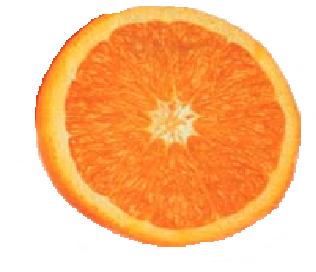 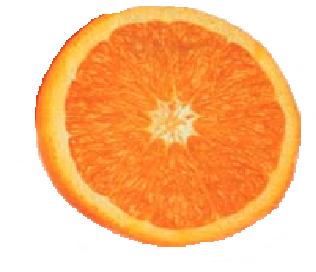 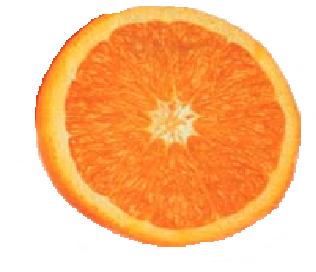 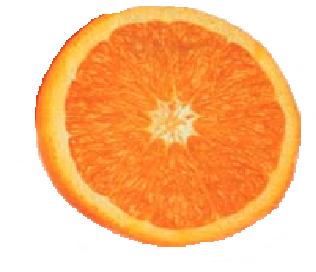 -  Actors mapping
-  Interventions     inventory
-  Problem discussion and consensus

-Empowerment
-  Surveillance system
-   Surveys
-  Income and outcome matrix
-Actors mapping
-Interventions inventory
-Problem discussion and consensus

-Empowerment
-Surveillance system
-Surveys
-Income and outcome matrix
Coexistence and security committees
Coexistence and security committees
Social science approach
Social science approach
Epidemiological approach
Epidemiologic approach
4.1Action oriented information4.2 Epidemiologic tools4.3 Social science tools4.4 Risk and protective factors grouping4.5 Police statements derived of factors 4.6 Public policy in Medellin4.7 Resources organization 4.8 Next steps
Public policy
Human security approach
Medellin model
Medellin experience
Age 
Education
Location
Occupation
SES
Sex
Analysis with communities and local authorities
PREVIVA EXPERIENCEexamples of epidemiological findings
Victims, aggressors and witnesses, violence.Medellin metropolitan area, 2007.  Percentage (CI 95%).
[Speaker Notes: We will look at some survey results that show us the scale.]
Protective factors for interpersonal violence. Medellin metropolitan area, 2007
Risk factors for interpersonal violence. 
Medellin metropolitan area, 2007
Risk factors for interpersonal violence. 
Medellin metropolitan area, 2007
Intimate partner violenceduring past year Medellín, 2003 - 2007.
Source: PREVIVA surveys 2004-2007
[Speaker Notes: In this graphic we can appreciate, that between 2004 and 2007 there was a relative reduction of partner physical violence of 50% (17.5% vs. 8.5%). Also presented a reduction in verbal and psychological aggression
Son dos tablas con diferente indicador: % vs casos, no prueba cual es correcto frente al otro. 
They are two tables with a different indicator: % vs cases, no proof of which one is correct.]
Logistic regression to explain associated factors for reduction of intimate partner physical violence in Medellin, Colombia, 2004-2007
Source: PREVIVA Surveys 2004-2008
4.1Action oriented information4.2 Epidemiologic tools4.3 Social science tools4.4 Risk and protective factors grouping4.5 Police statements derived of factors 4.6 Public policy in Medellin4.8 Resources organization 4.9 Next steps
Public policy
Human security approach
Medellin model
Medellin experience
Validiting evidence with community and authorities. 
Workshops 
Civic Coexistence and Violence Prevention Committee meetings
EFFECTS:
Knowledge ownership upon seeing themselves reflected
Myths abolishing 
Greater probability of accepting change
4.1Action oriented information4.2 Epidemiologic tools4.3 Social science tools4.4 Risk and protective factors grouping4.5 Police statements derived of factors 4.6 Public policy in Medellin4.7 Resources organization 4.8 Next steps
Public policy
Human security approach
Medellin model
Medellin experience
Committees of civic coexistence and security
Created by decree in all municipalities (ten) of Medellin’s Metropolitan Area.
Created by decree in 10 other municipalities in the Antioquia State
Participants:
The Mayor, Mayor’s cabinet members (health, education, social action, interior)
NGOs, community leaders, religious and educational leaders
The Police, the Attorney General’s office, and judges. 
School of Public Health PREVIVA team members
4.1Action oriented information4.2 Epidemiologic tools4.3 Social science tools4.4 Risk and protective factors grouping4.5 Police statements derived of factors 4.6 Public policy in Medellin4.7 Resources organization 4.8 Next steps
Public policy
Human security approach
Medellin model
Medellin experience
Committees of civic coexistence and security
activities
Map of stakeholders
Assessment of existing programs
Assessment of problems, risk factors and opportunities  (Input –product matrix)
Annual planning
Monthly follow-up
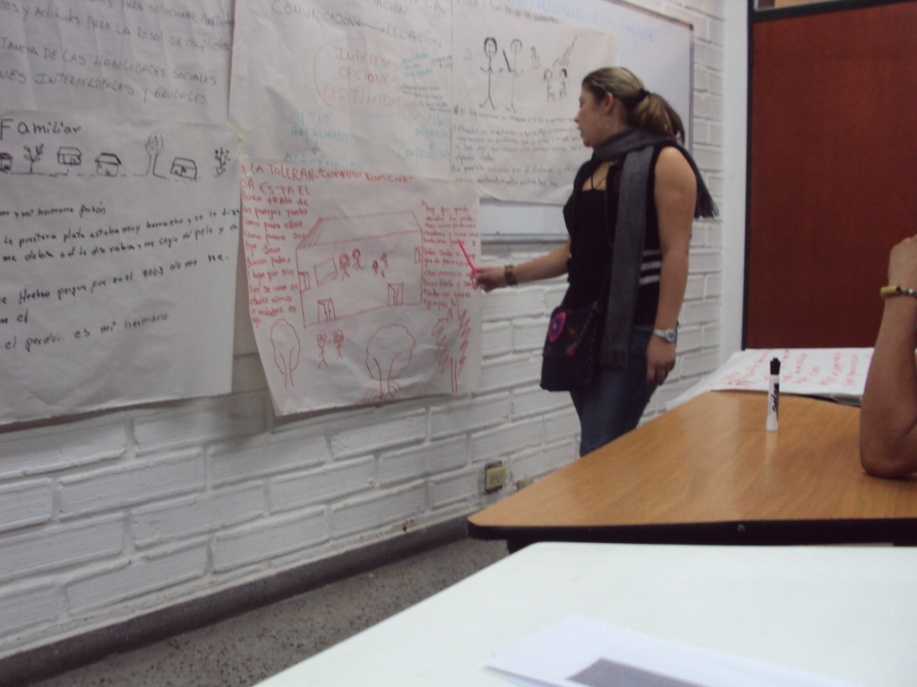 PREVIVA EXPERIENCE. Formulation of public policy. MAP OF STAKEHOLDERS built with the community, Apartado
Municipal Secretary of Interior
Municipal Health Department
Municipal Education Secretary
Police
Chamber of Commerce
Social Catholic Church Institutions
Religious NGOs
Public Training Institute: SENA
Cooperatives
Workers Associations
Citizen oversight committees
Peace Community
Youth Association
Community associations
Entrepreneurs Association: AGURA
Entrepreneurs Social NGO: Funadauniban
NGO: Fundamilenio
NGO: OAS
Confenalco 
Camacol
Power levels
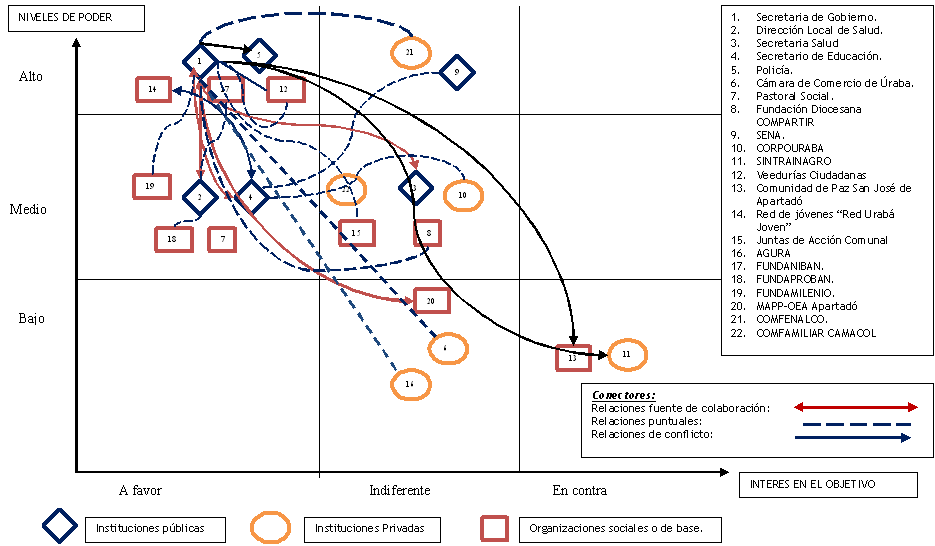 High
Medium
Low
Connectors:
Parthnerships
Weak relationships
Conflict relationships
Interest in the problem
Opposition
Support
Indifferent
Community organizations
Public institutions
Private institutions
Source: PREVIVA
PREVIVA EXPERIENCE. Formulation of public policy INPUT-PRODUCT MATRIX built with the community, Apartadó municipality
Source: PREVIVA
[Speaker Notes: Needs good explanation]
PREVIVA EXPERIENCE. DESIGN OF PUBLIC POLICIES.INPUT-PRODUCT MATRIX GRAPH BUILT WITH THE COMMUNITY, ITAGUI MUNICIPALITY
10

9

8

7

6

5

4

3

2

1
POWER ZONE
CONFLICT 
ZONE
MOBILITY
P10
P7
P8
P1
P2
P9
AUTONOMOUS PROBLEM ZONE
P5
P4
OUPUT 
ZONE
P3
P6
1         2         3        4        5         6        7        8        9        10
DEPENDENCE
Resource: PREVIVA
4.1Action oriented information4.2 Epidemiologic tools4.3 Social science tools4.4 Risk and protective factors grouping4.5 Police statements derived of factors 4.6 Public policy in Medellin4.8 Resources organization 4.9 Next steps
Public policy
Human security approach
Medellin model
Medellin experience
4.1Action oriented information4.2 Epidemiologic tools4.3 Social science tools4.4 Risk and protective factors grouping4.5 Police statements derived of factors 4.6 Public policy in Medellin4.8 Resources organization 4.9 Next steps
Public policy
Human security approach
Medellin model
Medellin experience
4.1Action oriented information4.2 Epidemiologic tools4.3 Social science tools4.4 Risk and protective factors grouping4.5 Police statements derived of factors 4.6 Public policy in Medellin4.7 Resources organization 4.8 Next steps
Public policy
Human security approach
Medellin model
Medellin experience
Metropolitan decree No. 33 (September 27, 2007)
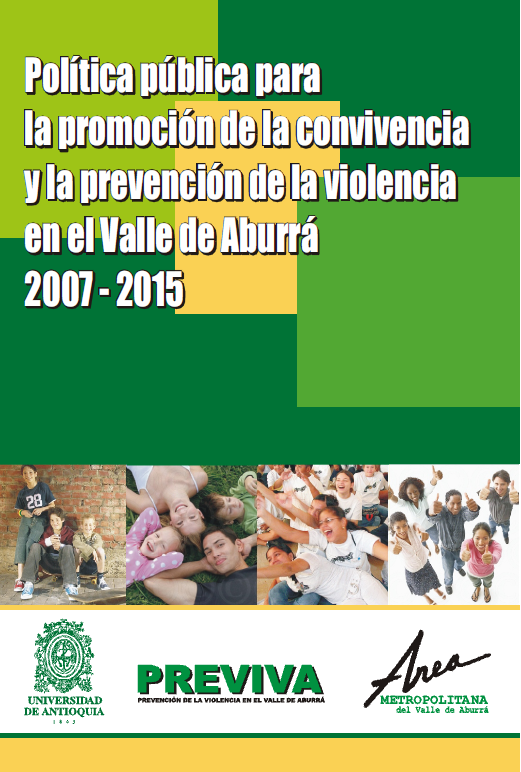 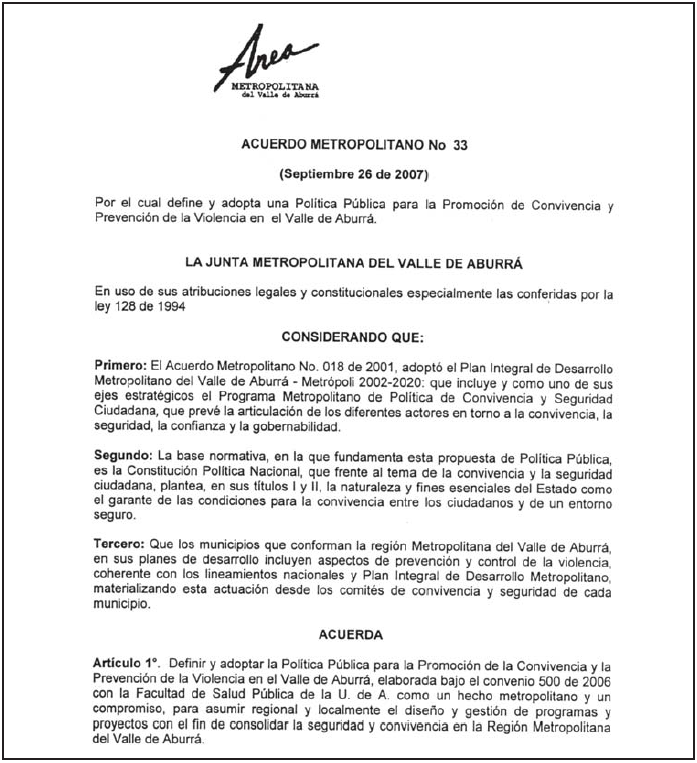 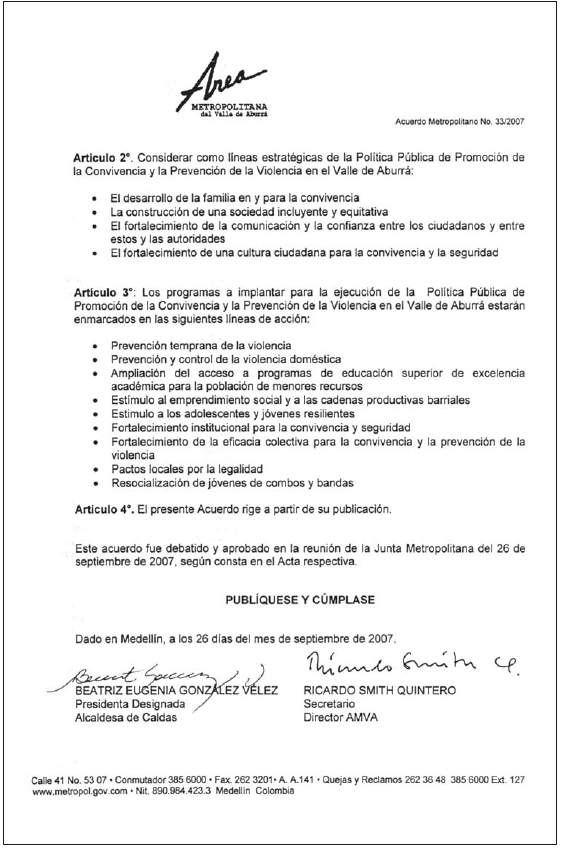 [Speaker Notes: And? What has happened after its signature? NO NEEDED> DELETE IT>]
4.1Action oriented information4.2 Epidemiologic tools4.3 Social science tools4.4 Risk and protective factors grouping4.5 Police statements derived of factors 4.6 Public policy in Medellin4.7 Resources organization 4.8 Next steps
Public policy
Human security approach
Medellin model
Medellin experience
RESOURCES ORGANIZATION IN PROGRAMS AND PROJECTS
Primum non nocere. “First, do not harm”
Attributable impact
There are very few programs aimed at human behavioral change having been conducted with appropriate measurement of their attributable impact
Campbell Collaboration. 
Welsh, BC, Farrington DP. (eds) Preventing Crime: What works for children, offenders, victims and places. Springer, NY, NY. 2007.
4.1Action oriented information4.2 Epidemiologic tools4.3 Social science tools4.4 Risk and protective factors grouping4.5 Police statements derived of factors 4.6 Public policy in Medellin4.7 Resources organization 4.8 Next steps
Public policy
Human security approach
Medellin model
Medellin experience
RESOURCE MANAGMENT AS CONCRETE PROGRAMS
TO DEFINE PROGRAMS AND PROJECTS TO IMPLEMENT PUBLIC POLICY (Civic Coexistence and Security Committees and identified strategies)
IDENTIFICATION AND ALLOCATION OF RESOURCES (Civic Coexistence and Security Committees)
ADAPT OR DESIGN PROGRAMS AND PROJECTS. (PREVIVA).
Scientific evidence-based
Culturally appropriate
Advice and Support from CDC
4.1Action oriented information4.2 Epidemiologic tools4.3 Social science tools4.4 Risk and protective factors grouping4.5 Police statements derived of factors 4.6 Public policy in Medellin4.7 Resources organization 4.8 Next steps
Public policy
Human security approach
Medellin model
Medellin experience
Interventions developed by PREVIVA, with CDC technical advise
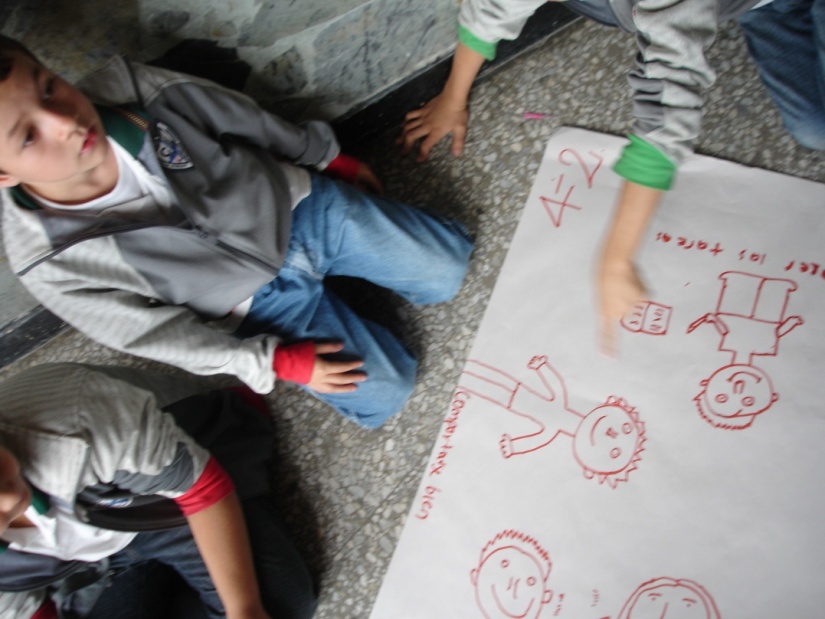 Prevention of intimate partner abuse in families of former members of illegal armed groups (guerrilla and paramilitaries)
Prevention of domestic violence in general population
Prevention of child abuse in families
Prevention of aggression among children aged    0 to 3
Early prevention of risk behaviors in pre-schoolers and school age children
Promotion of the rule of law acceptance in communities
Adopting public policy on human security and violence prevention in municipalities
4.1Action oriented information4.2 Epidemiologic tools4.3 Social science tools4.4 Risk and protective factors grouping4.5 Police statements derived of factors 4.6 Public policy in Medellin4.7 Resources organization 4.8 Next steps
Public policy
Human security approach
Medellin model
Medellin experience
TO CONTINUE WITH IMPACT EVALUATION OF PROGRAMS DEVELOPED BY PREVIVA OR IMPLEMENTED AT OUR LOCAL AREA
PUBLIC POLICY FOLLOW-UP AND  EVALUATION
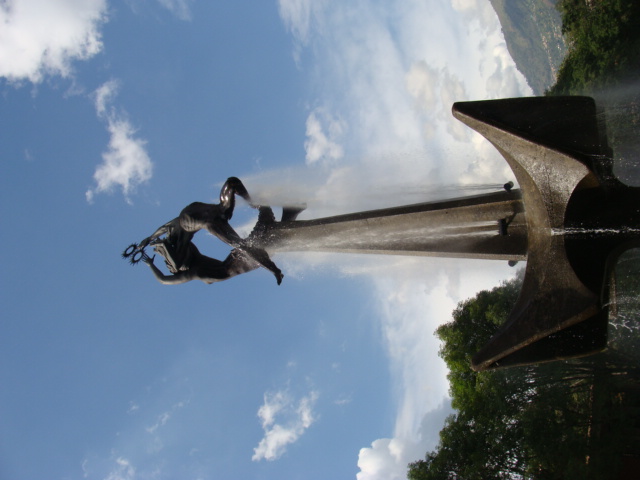 PREVIVA
	previva@gmail.com
	http://previva.udea.edu.co/

LUIS F DUQUE
	lfduque@saludpublica.udea.edu.co
	lfduque.ramirez@gmail.com
Thanks!